Семейные правоотношения9 класс
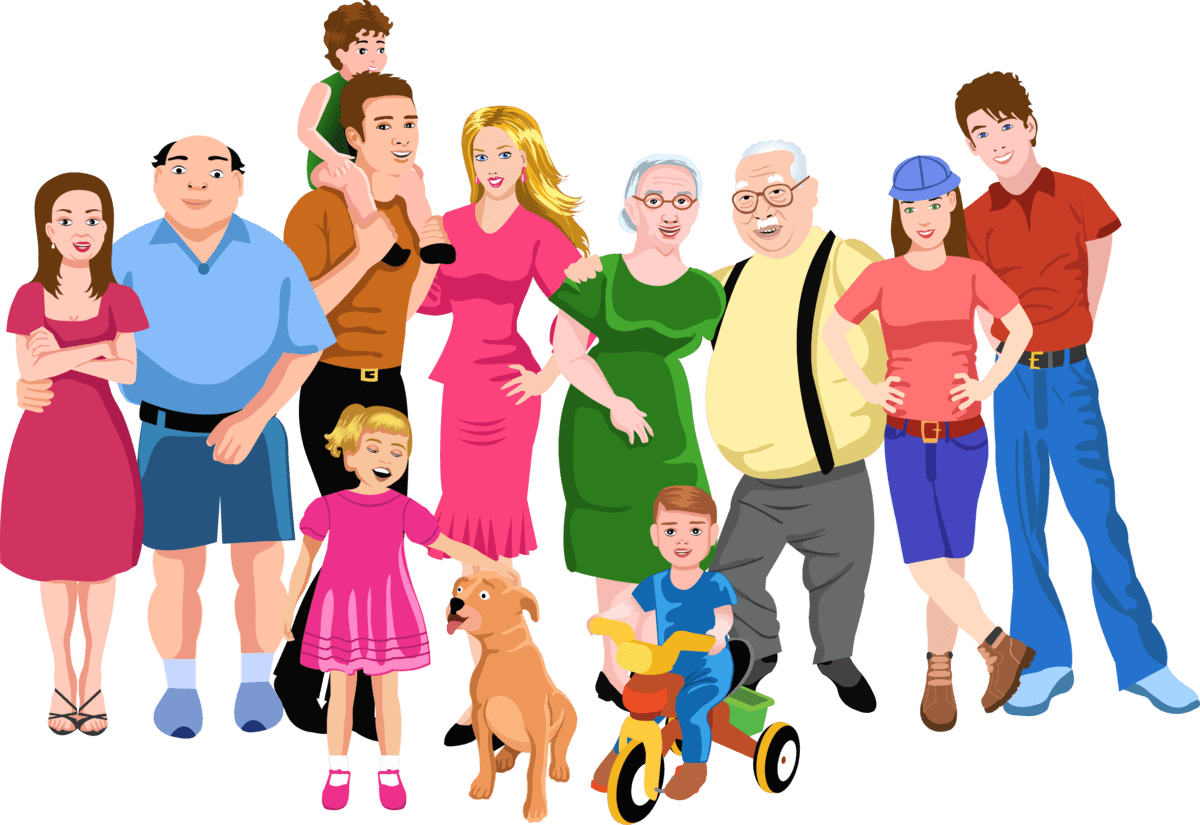 Учитель истории и обществознания: Максимова Ю.М.
Понятия семьи.
Семья(в социальном плане) - 
это малая группа, члены 
которой состоят в браке и 
родстве, связаны общностью 
быта, взаимной заботой, воспитанием детей, взаимопониманием и поддержкой.
Семья(в юридическом смысле)- это союз лиц, соединённых правами и обязанностями, вытекающими из брака.
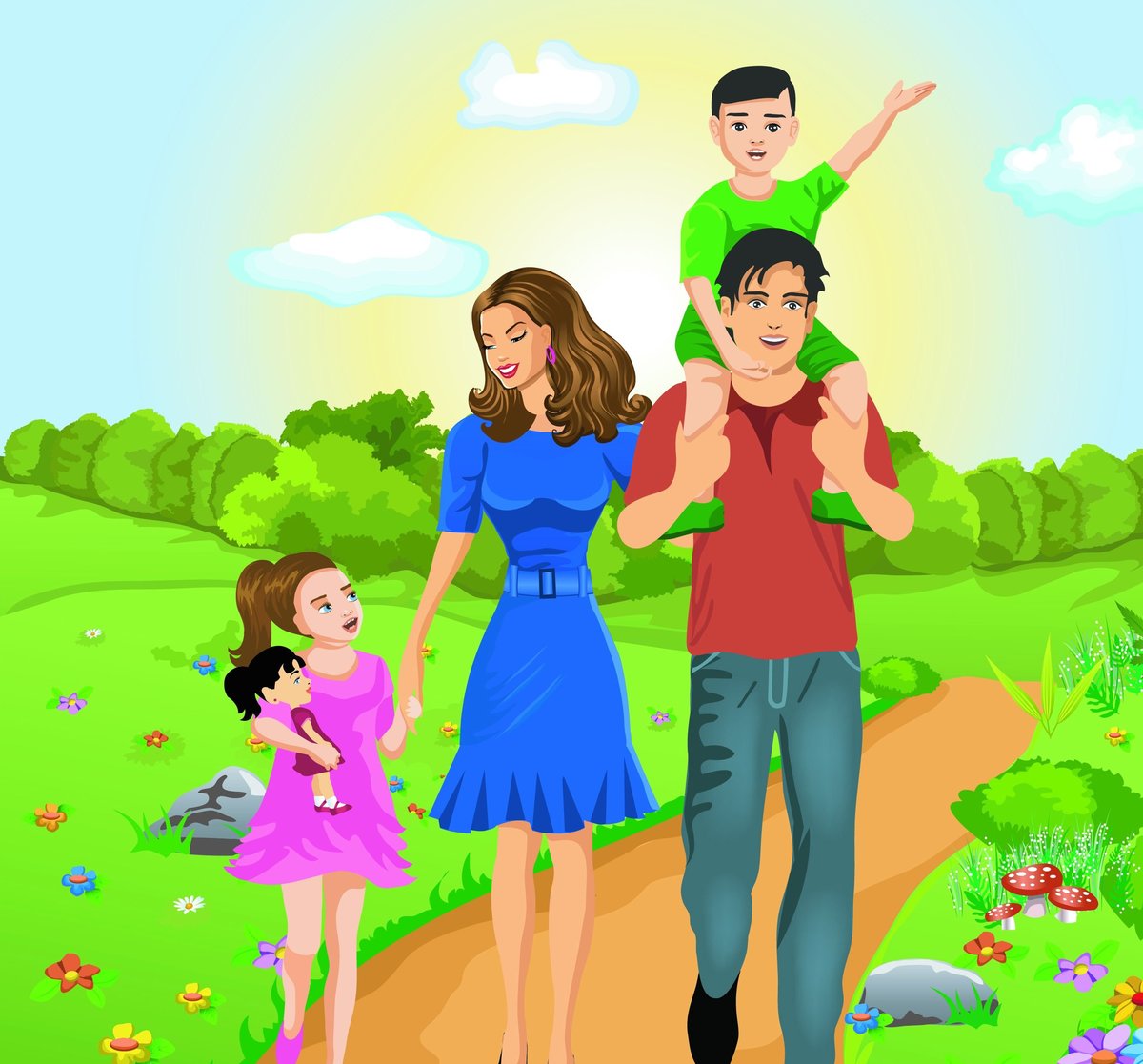 Понятие брака.
Предпосылкой создания семьи является брак. 
Брак - это юридически оформленный, свободный, добровольный союз мужчины и женщины, заключённый в установленном порядке, направленный на создание семьи 
и порождающий  взаимные права 
и обязанности супругов.
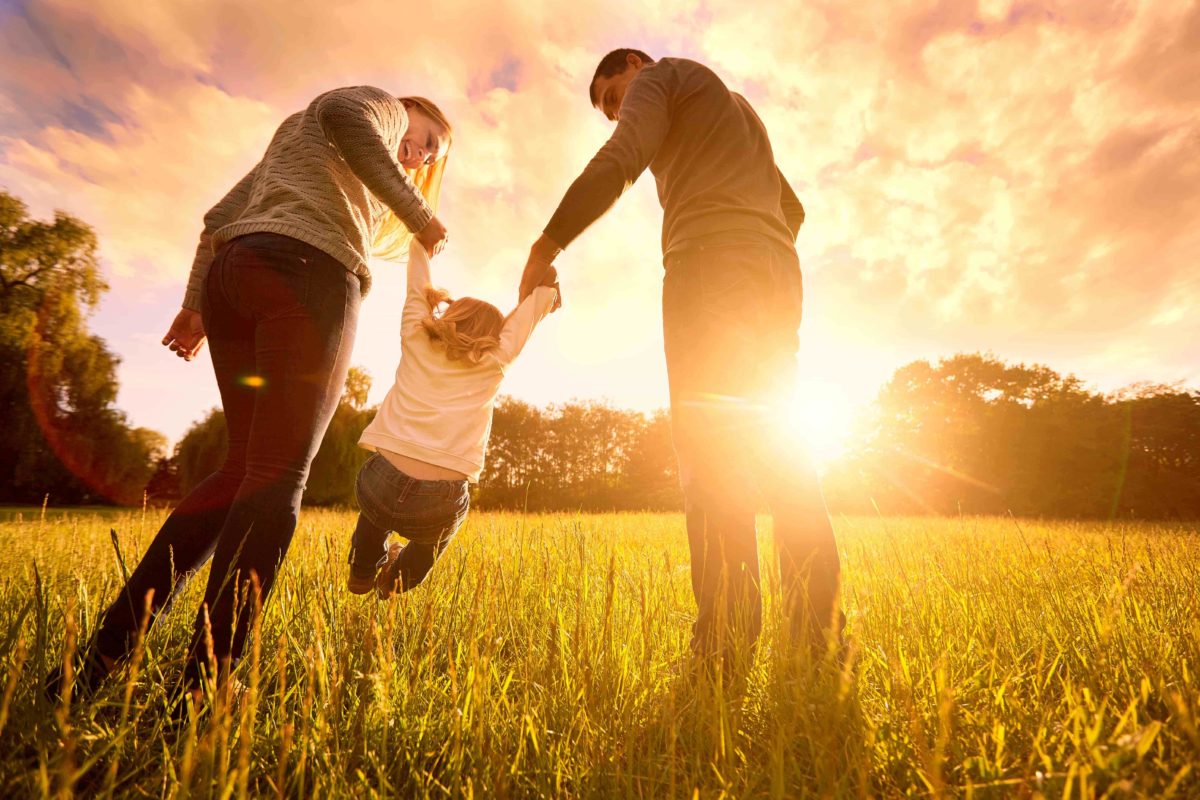 Характеристики брака:
Брак - это союз мужчины и женщины. В России признаются только разнополые браки.
Цель брака - создание семьи.
Брак - это союз, зарегистрированный в органах ЗАГСа.(записи актов гражданского состояния)
Брак - это союз,который порождает между супругами юридические права и обязанности.
Условия заключения брака
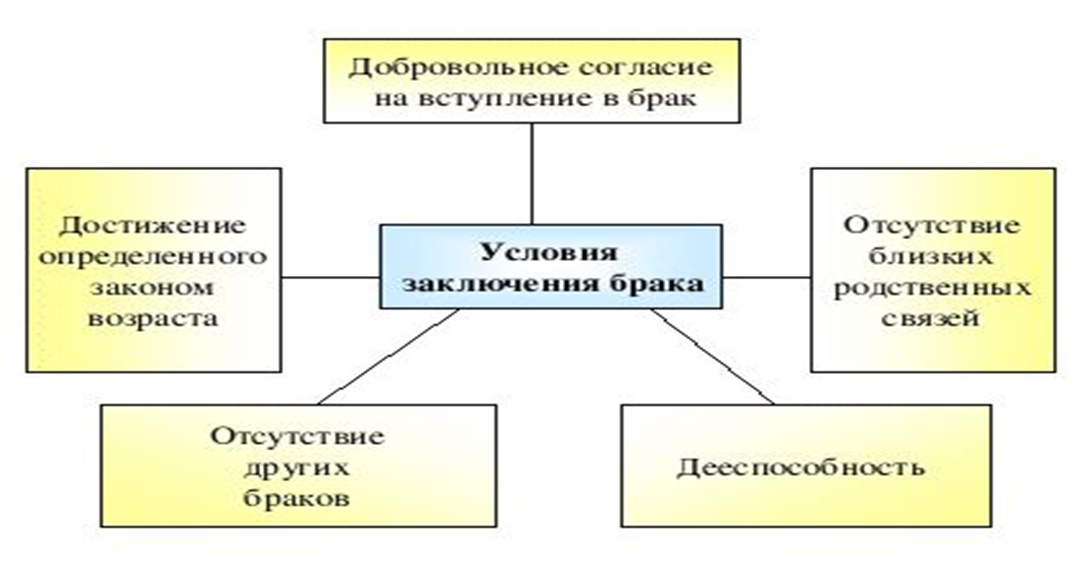 Порядок заключения брака
Подача заявления в ЗАГС.
Обязательное присутствие жениха и невесты.
Подписи в книге актов гражданского состояния.
Отметка в паспортах супругов.
Выдача свидетельства о браке.
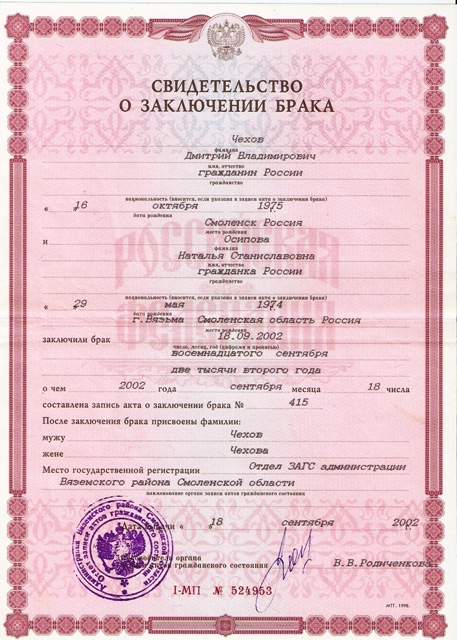 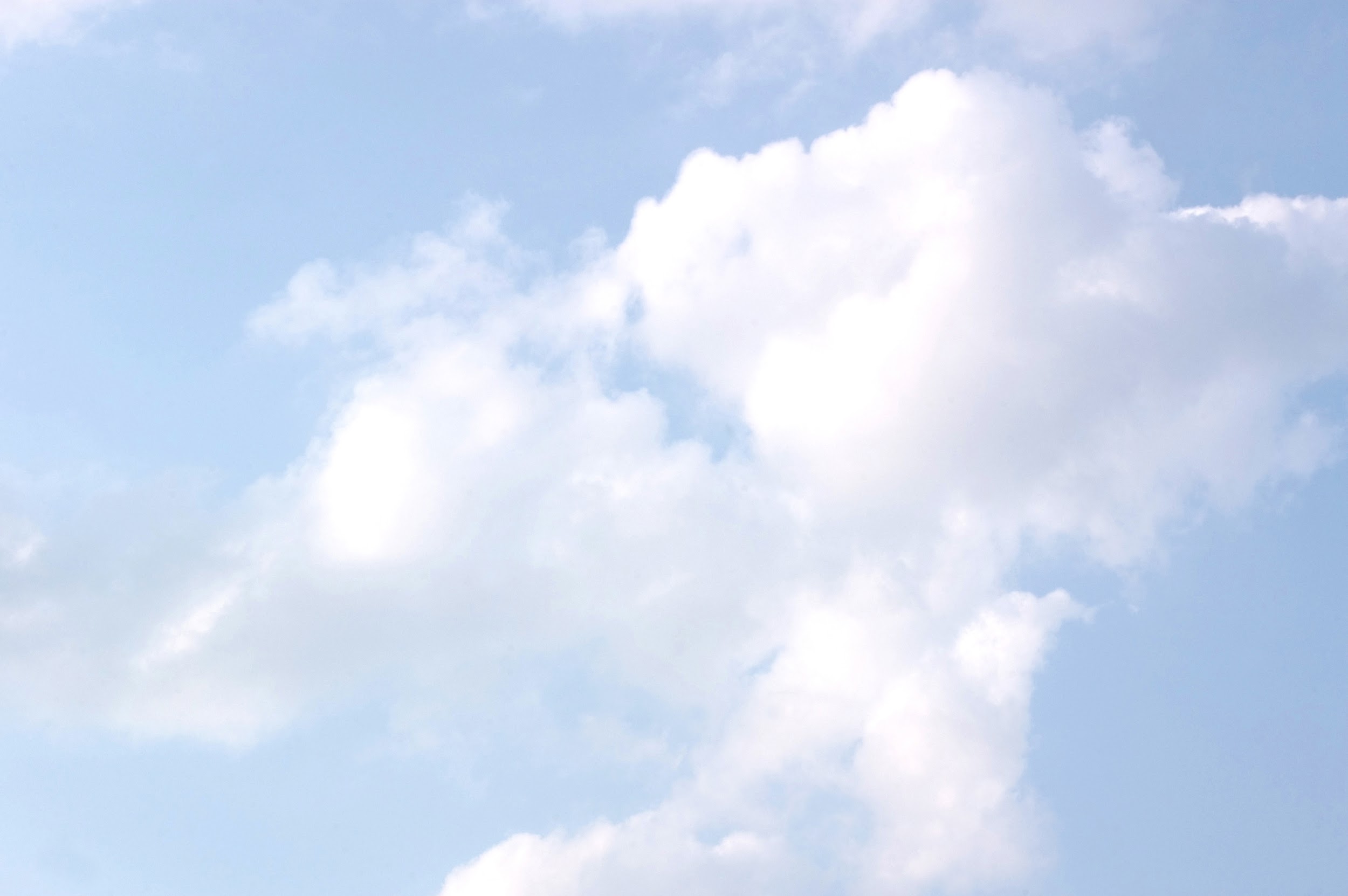 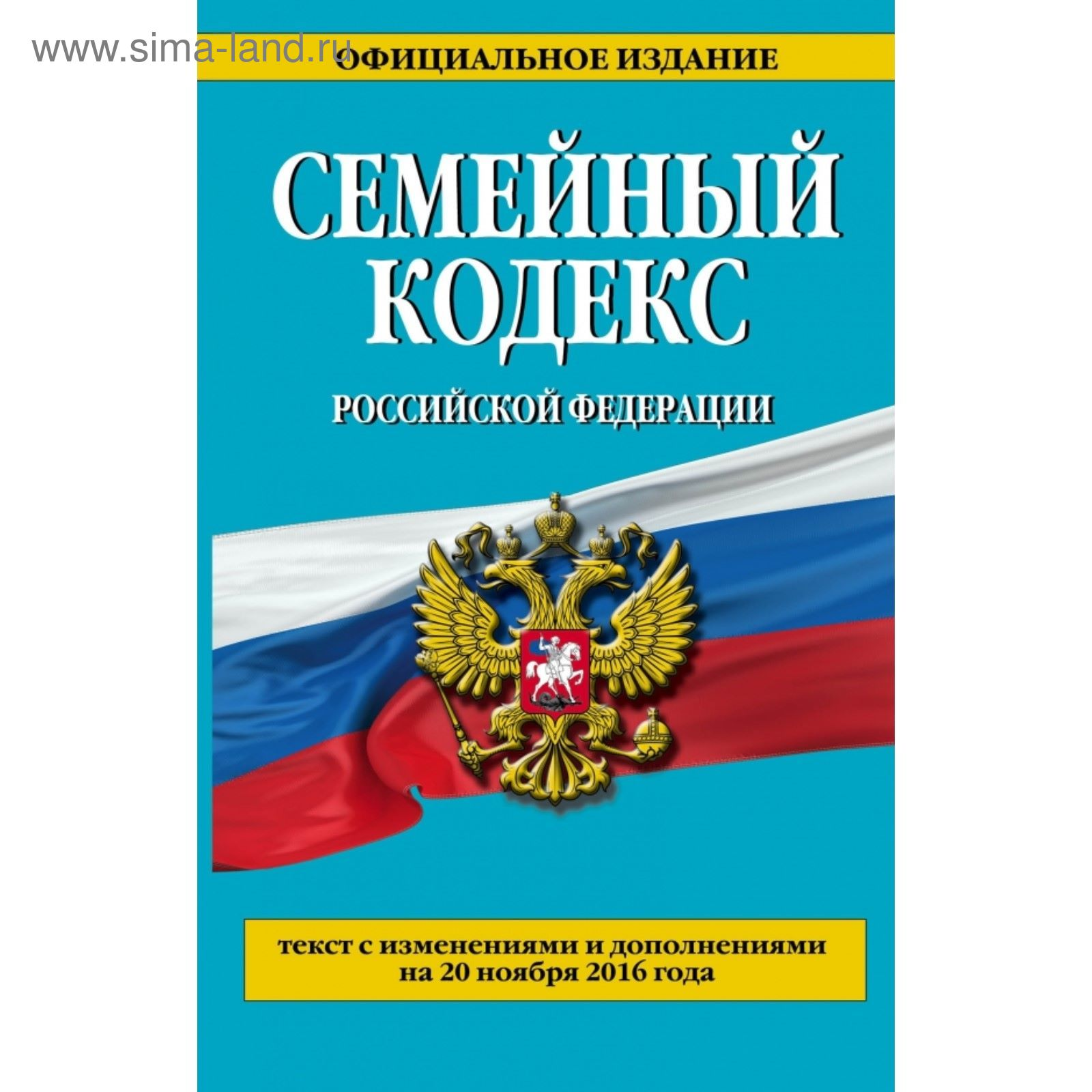 Семейные правоотношения - это урегулированные нормами семейного права общественные отношения (связи), выраженные в правах и обязанностях членов семьи и возникающие из брака, родства  и некоторых других оснований.
Источник - Семейный Кодекс РФ!
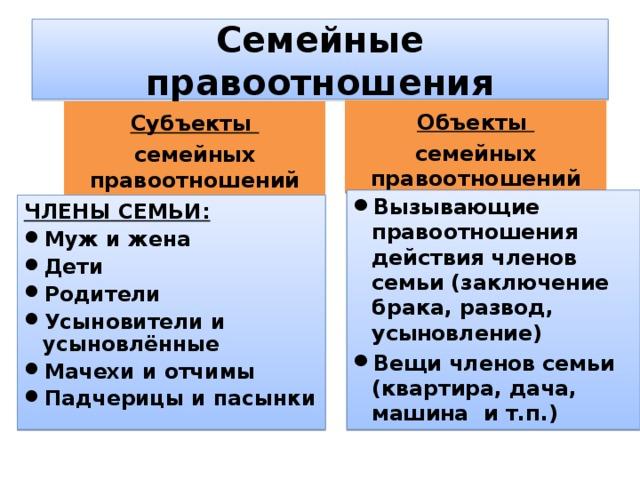 Правоотношения супругов
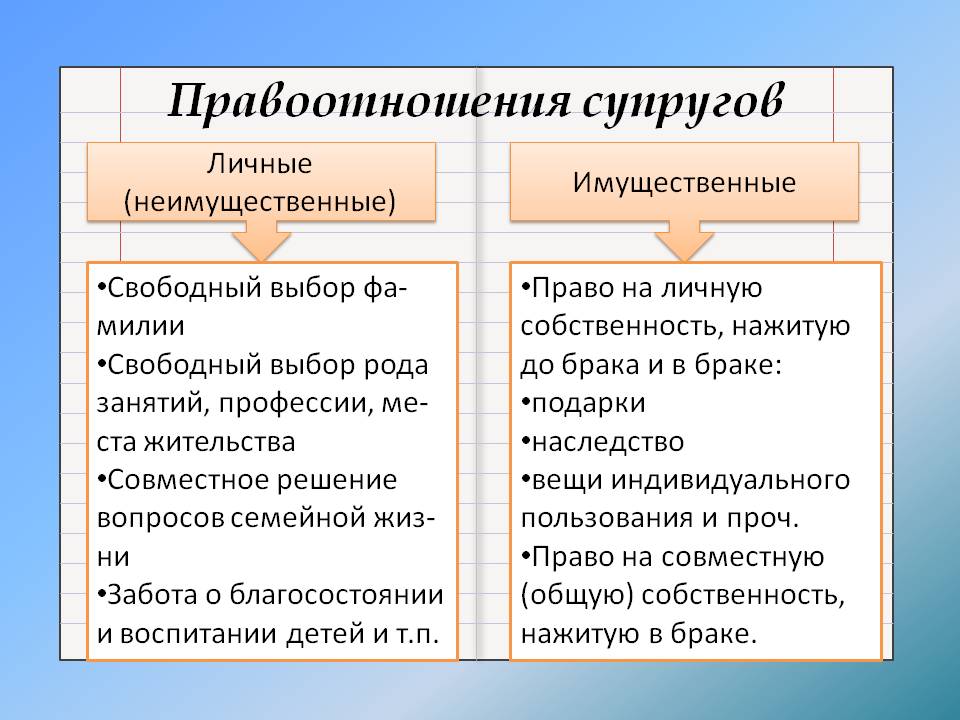 Брачный договор - это соглашение лиц, вступающих в брак, или соглашение супругов, определяющее имущественные права и обязанности супругов в браке и (или) в случае расторжения брака.
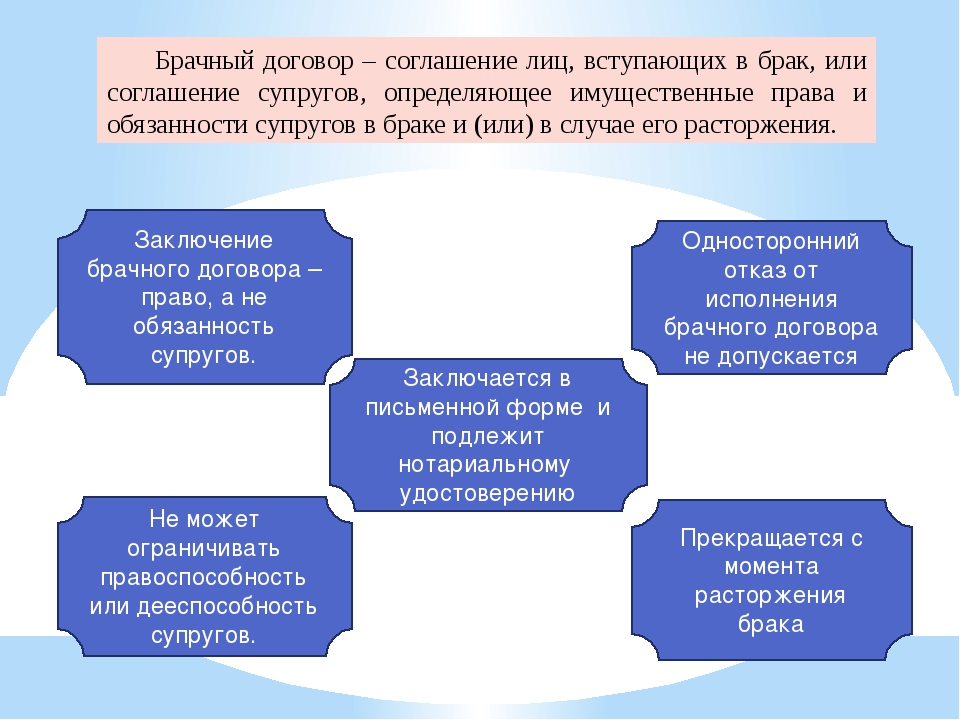 Раздел общего имущества связан обычно с распадом семьи. Официальным документом подтверждающим развод бывших супругов, является “Свидетельство о расторжении брака”
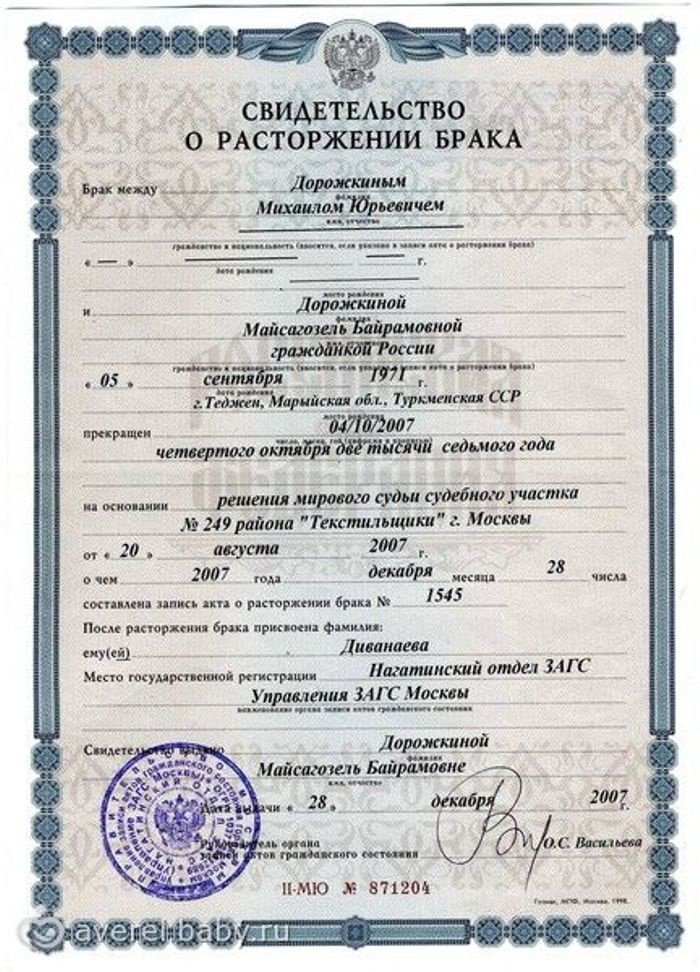 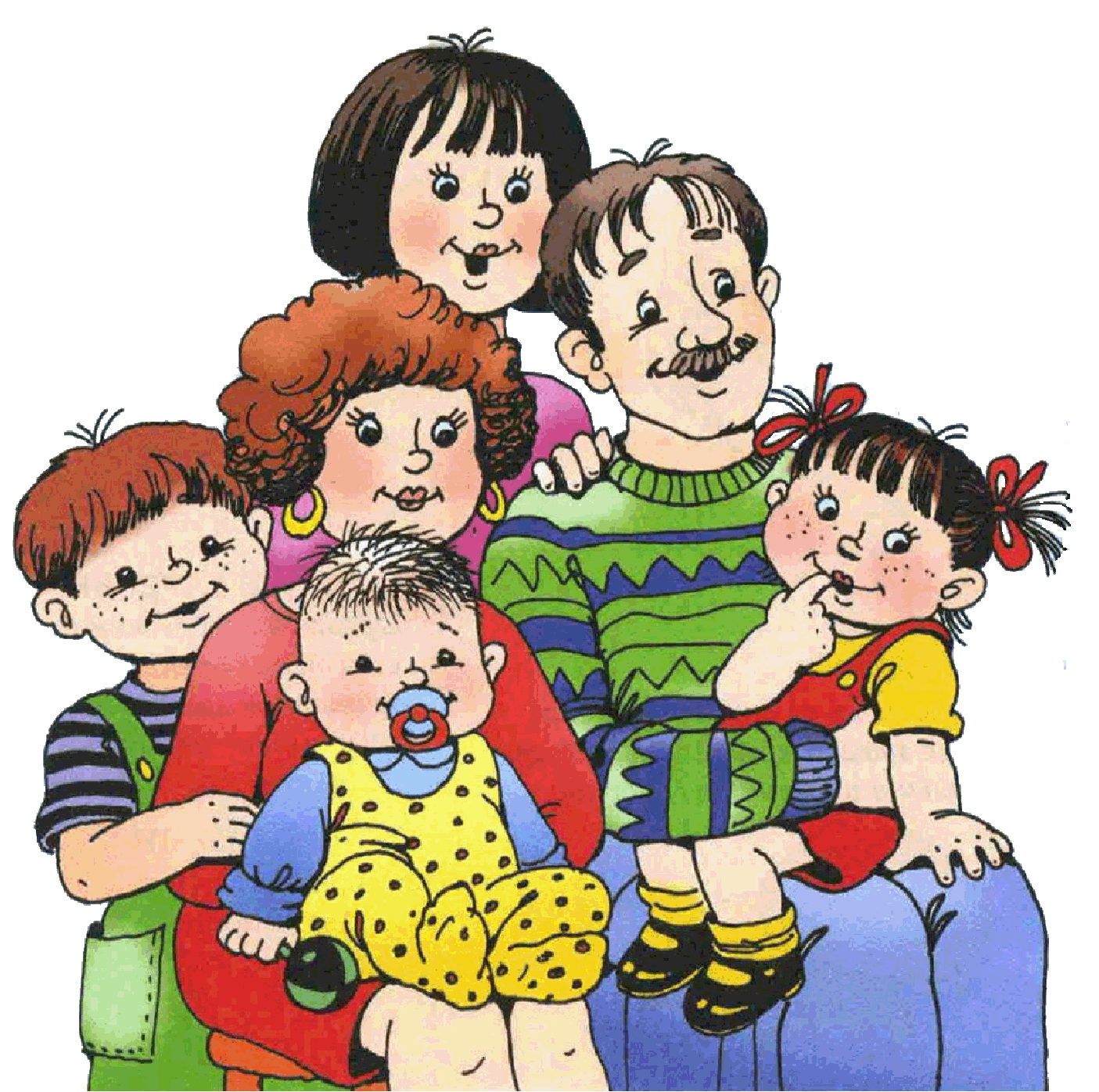 Прекращение брака.
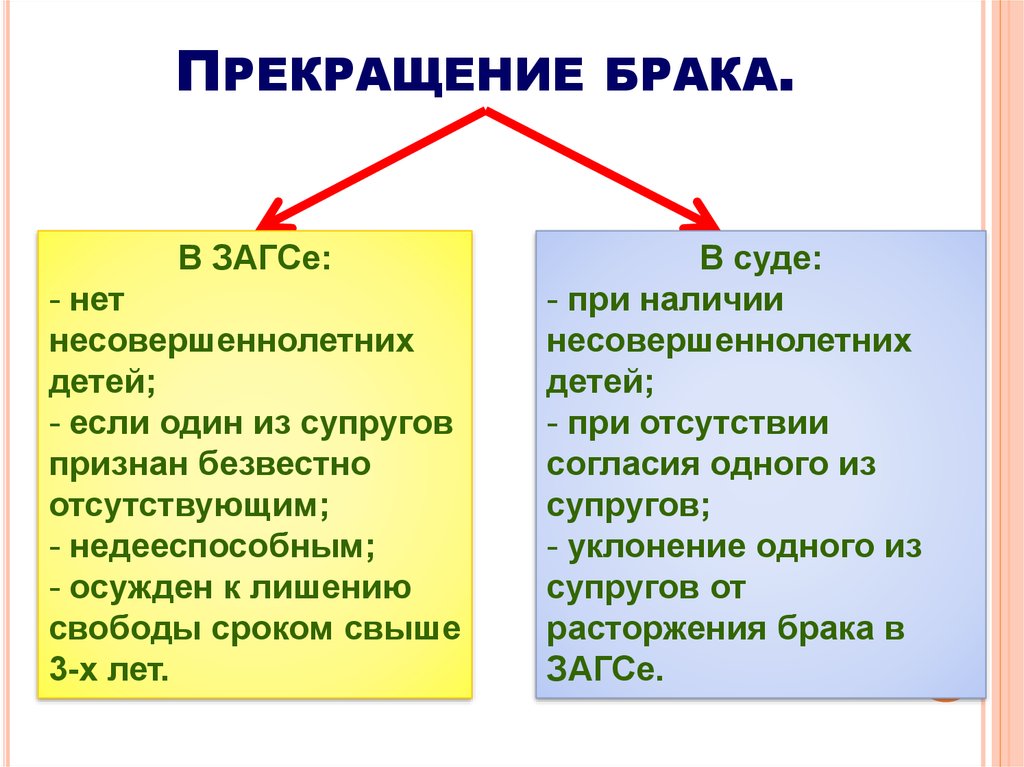 Права и обязанности родителей.
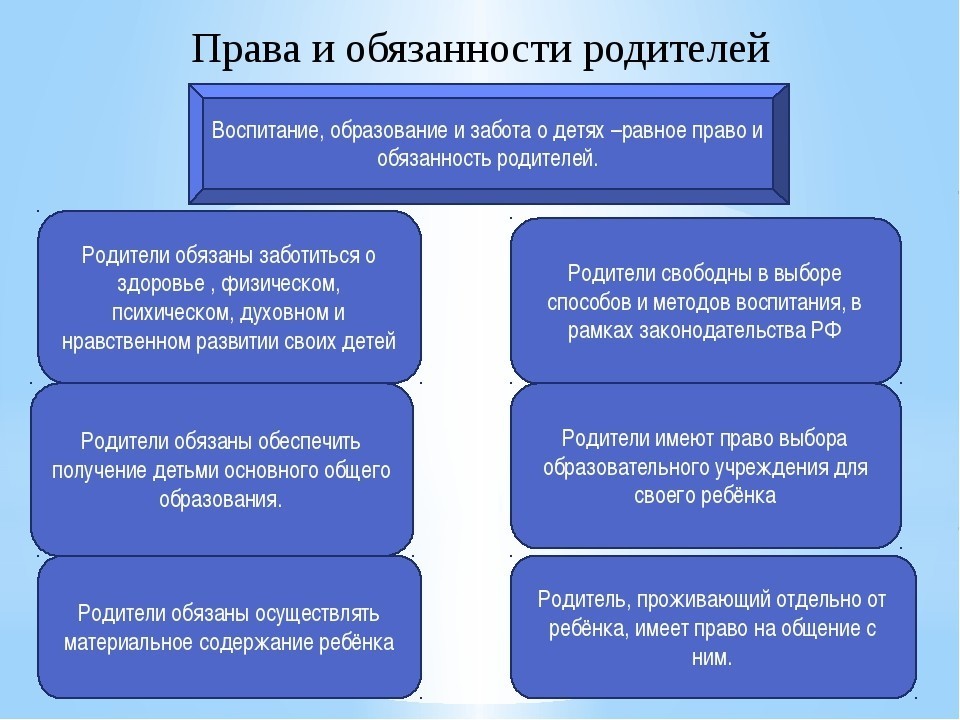 Основания для лишения родительских прав.
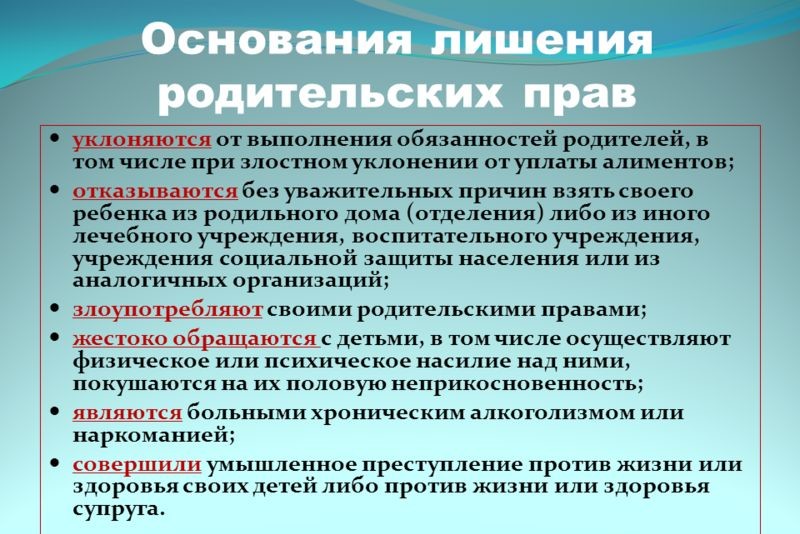 Права и обязанности детей.
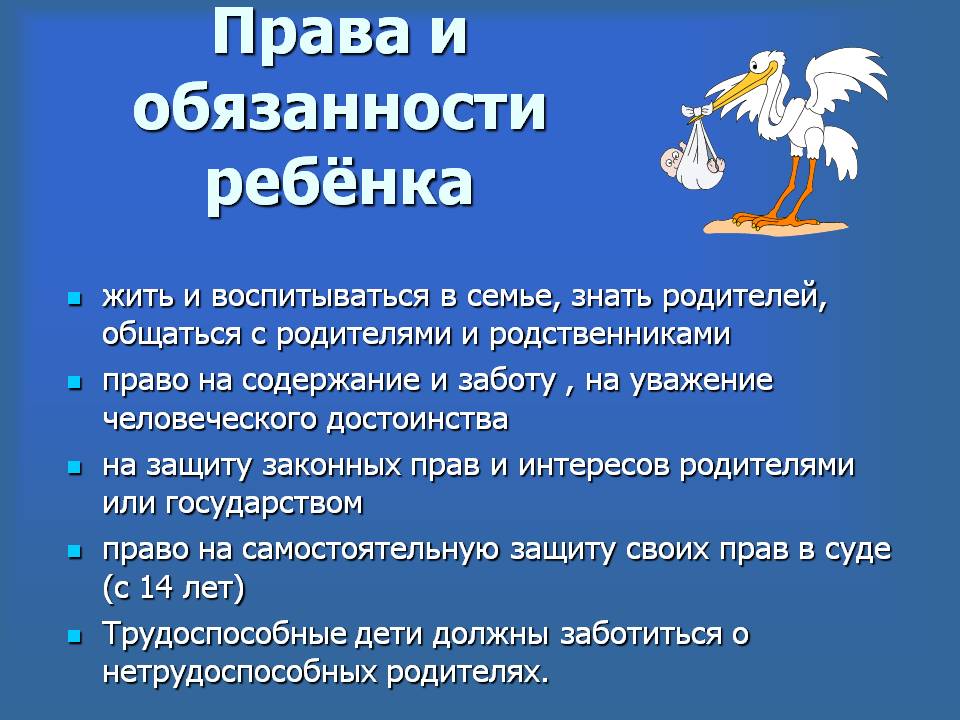